ZWILLINGSFORMELN
Konkurs polega na odgadnięciu odpowiedniego uzupełnienia i na zaznaczeniu właściwej odpowiedzi a, b lub c.
Kartę odpowiedzi proszę przesłać na adres: maja.rakiewicz@put.poznan.plData zakończenia konkursu: 23.12.2022
Wśród autorów poprawnych odpowiedzi wylosowana zostanie atrakcyjna nagroda.Konkurs przeznaczony jest dla studentów PP
Życzymy powodzenia!Organizator konkursu:Maja Rakiewicz
Wie ist die korrekte Ergänzung für die Zwillingsformel?
Wählen Sie die richtige Antwort: a), b) oder c)
und schreiben Sie den Buchstaben in 
den Antwortbogen ein.

Viel Spaß!
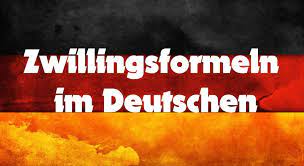 1.
1.Echte Freunde gehen gemeinsam durch d… und d….
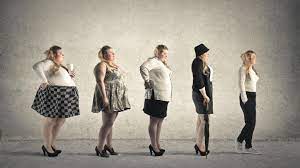 Die korrekte Ergänzung ist:
dünn und dumm
dick und dünn
dick und dumm
2.
2.
Die Untersuchungen sollen auf diese A.. und W.. durchgeführt werden.
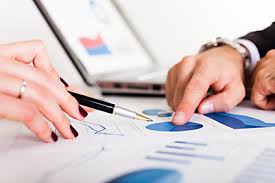 Die korrekte Ergänzung ist:
Art und Weise
Art und Wert
Alt und Weit
3.
3.
Wenn man eine Sache erfolgreich abschließt, bringt man es unter D… und F... .
Die korrekte Ergänzung ist:
Dom und Form
Dach und Fach
Dom und Fach
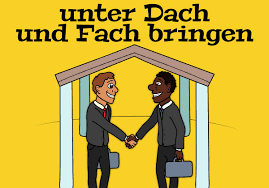 4.
4.
Die beiden lieben sich und wollen für i… und … zusammen bleiben.
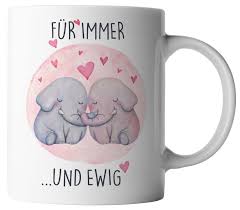 Die korrekte Ergänzung ist:
immer und niemehr
immer und ledig
immer und ewig
6.
5.Wenn etwas überall verbreitet ist, dann kann man es   auf jeden S… und T… treffen.
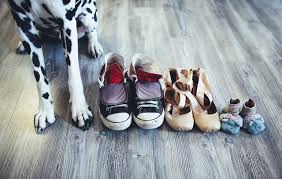 Die korrekte Ergänzung ist:
Schritt und Tritt
Schuh und Tor
Schritt und Takt
5.
6.
Wenn du etwas definitiv beendest, dann ist die Sache a… und v… .
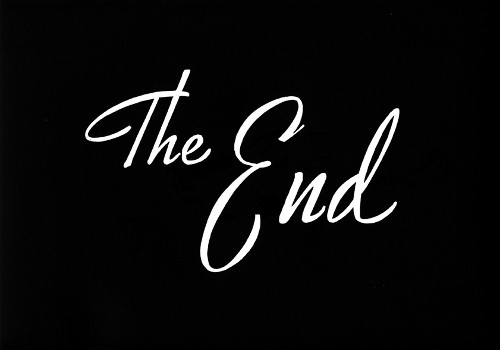 Die korrekte Ergänzung ist:
an und vorbei
aus und voll
aus und vorbei